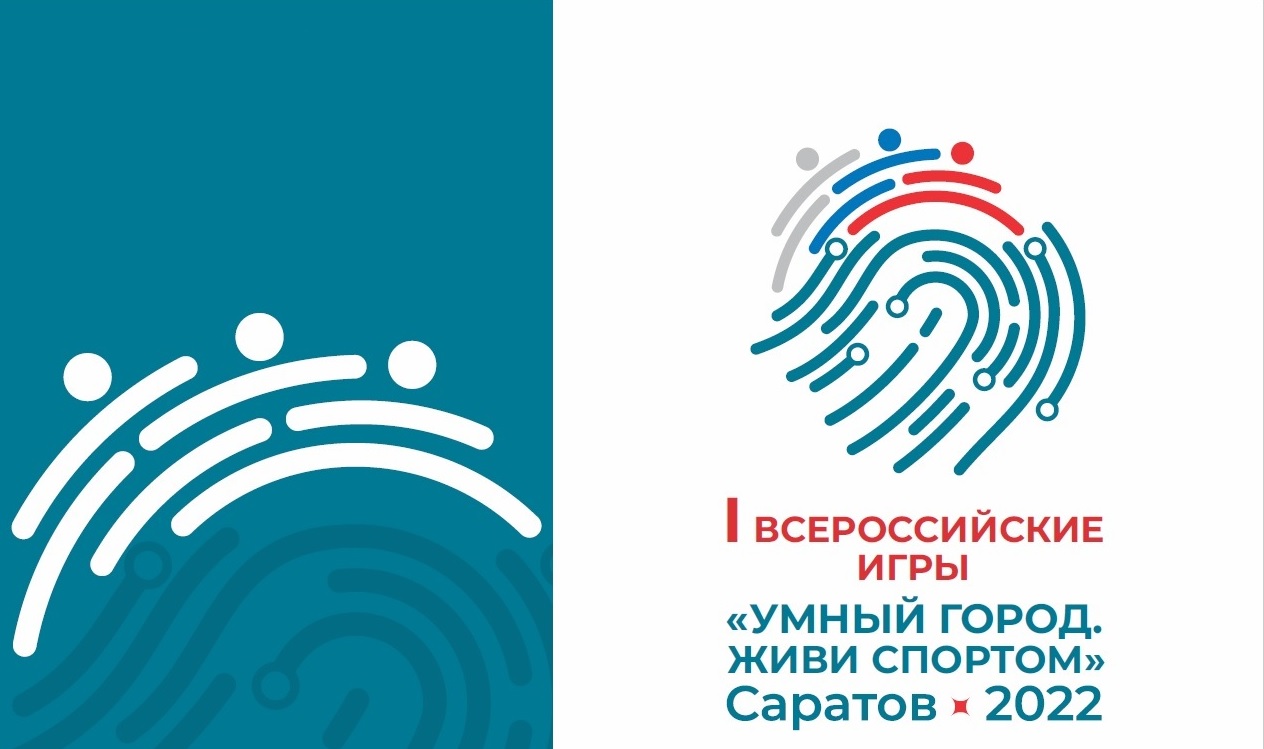 КИБЕРСПОРТ
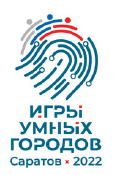 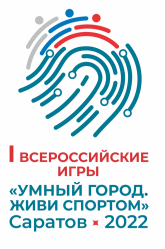 СРОКИ ПРОВЕДЕНИЯ
30.08.2022 - 04.09.2022
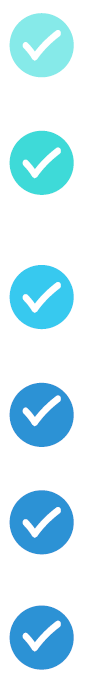 30 августа - игровой день. 10:00 групповой этап соревнования Dota2 (5x5)
ПРОГРАММА

соревнования в 2-х дисциплинах:
Dota 2 (5x5)
CS:GO (5x5)

Формат: Online
(по средствам сети Internet)

Система: ЕСнУП
(единые соревнования на удалённых площадках)
31 августа - игровой день. 10:00
групповой этап соревнования CS:GO (5x5)
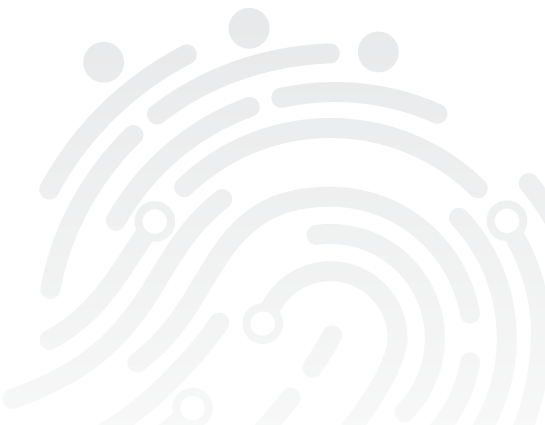 01 сентября - игровой день. 10:00
основной этап соревнования Dota2 (5x5)
02 сентября - игровой день. 10:00
основной этап соревнования CS:GO (5x5)
03 сентября - игровой день. 10:00
финал соревнования Dota2 (5x5)
04 сентября - игровой день. 10:00
финал соревнования CS:GO (5x5)
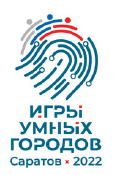 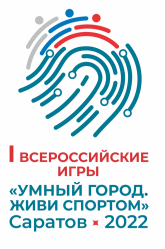 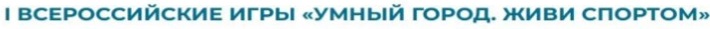 Место проведения
Судейская рабочая зона(Мирный переулок, 25)
Удалённая площадка для команд нашего региона
(ул. Рабочая, 53)
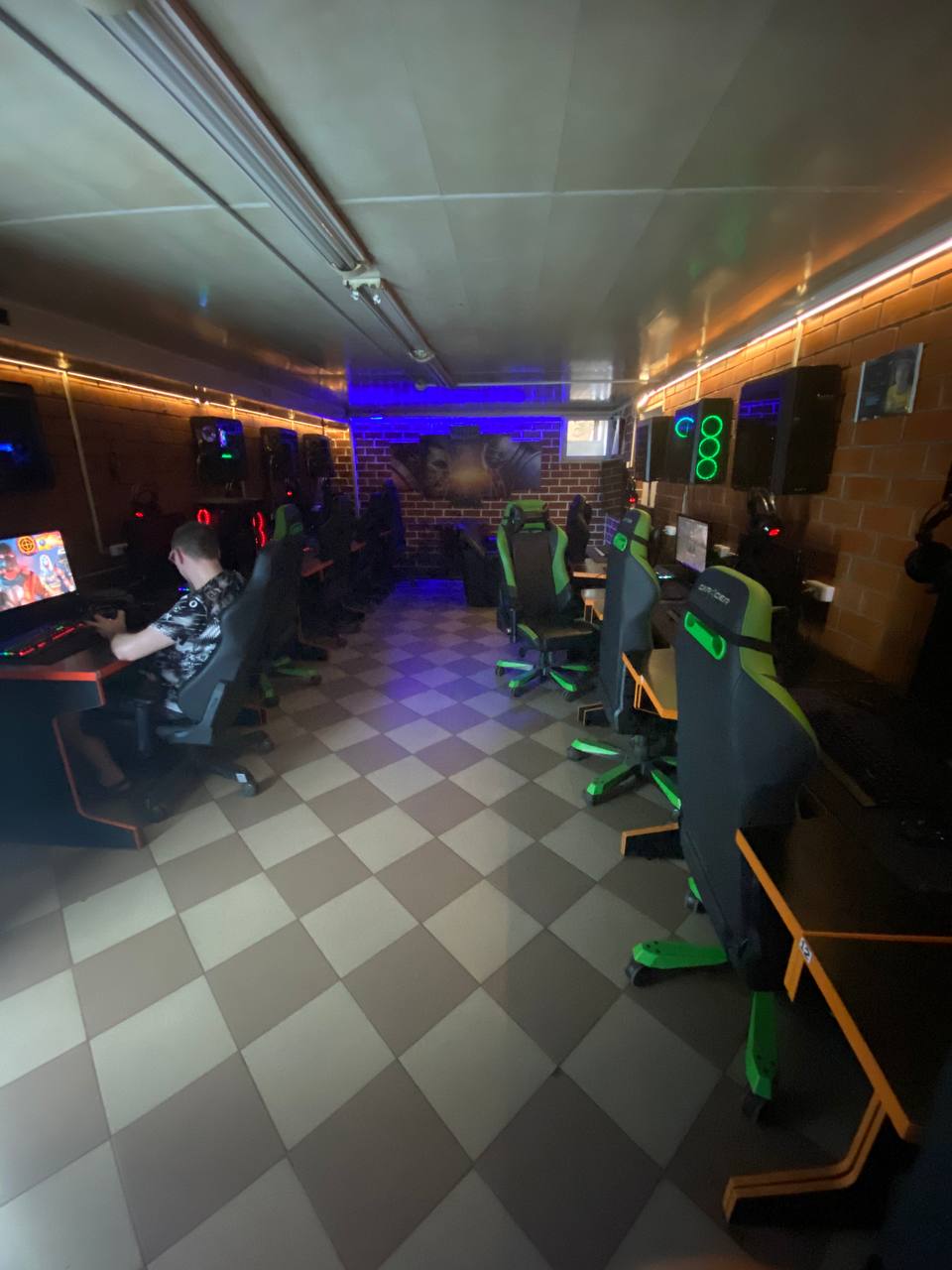 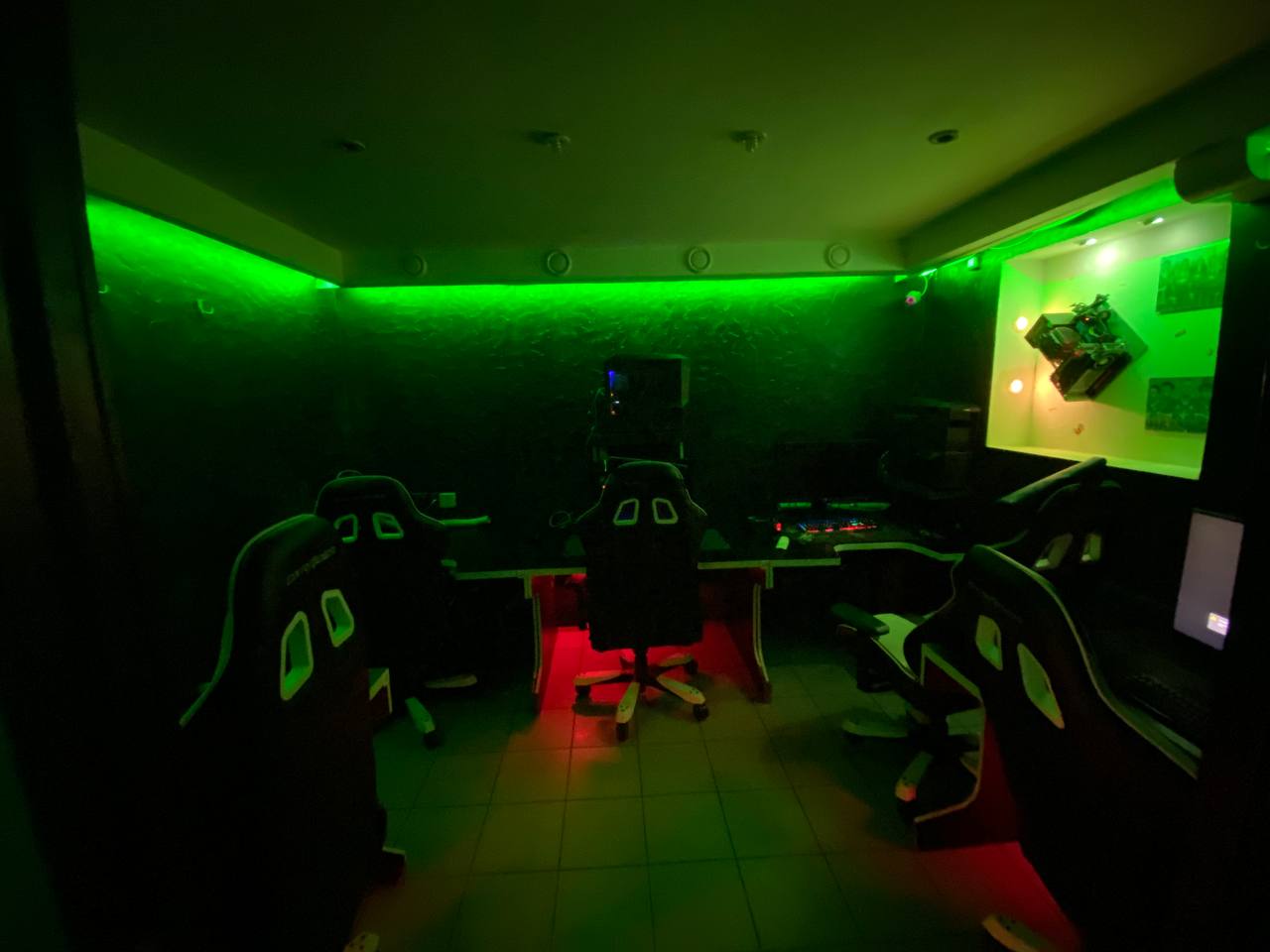 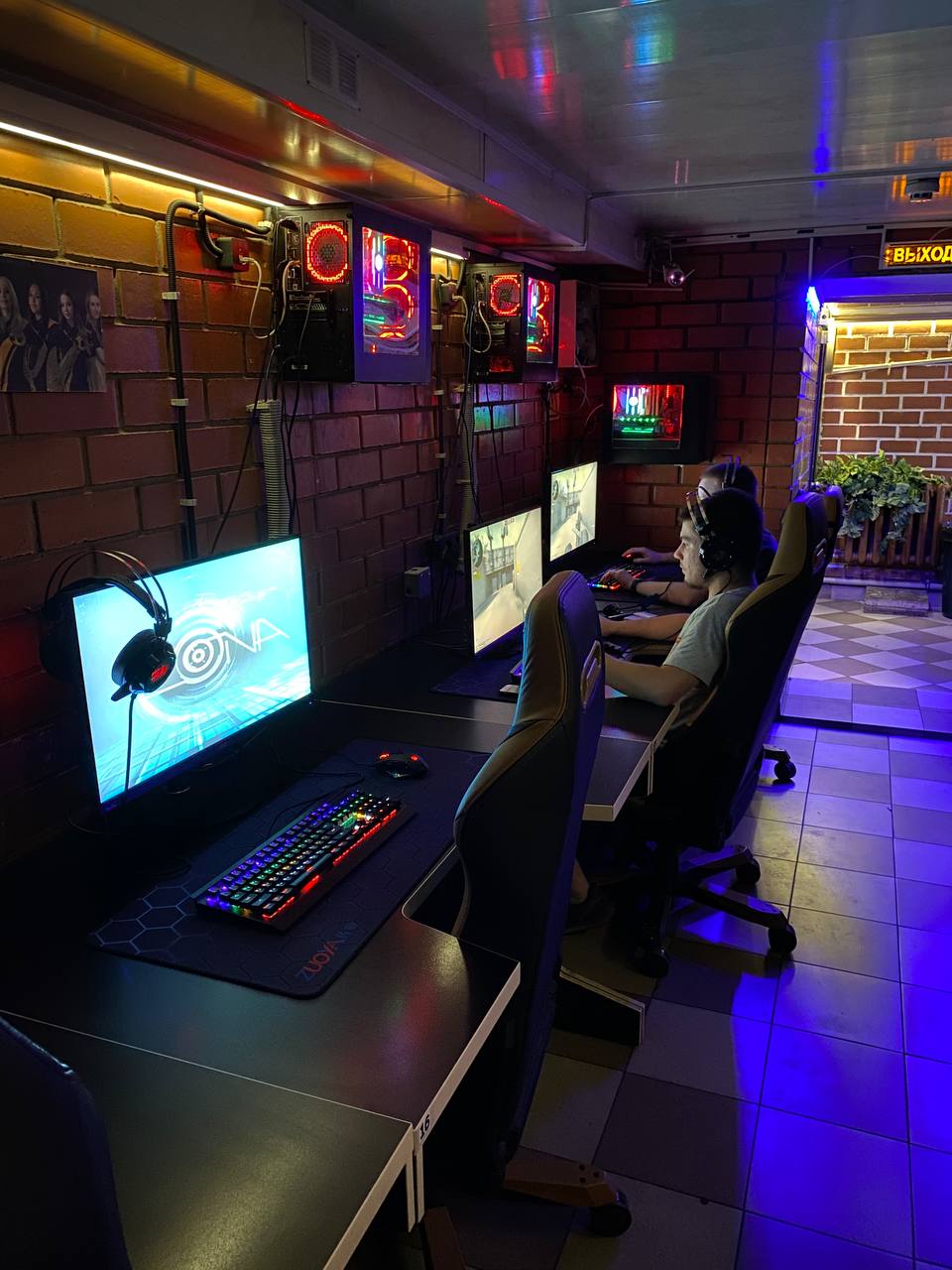 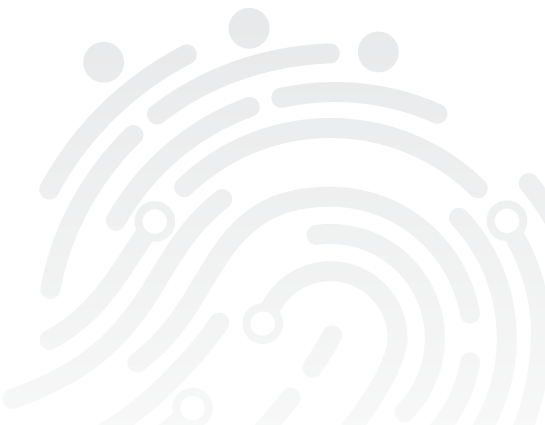 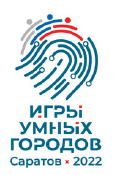 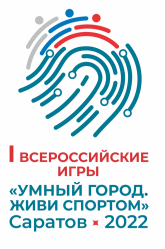 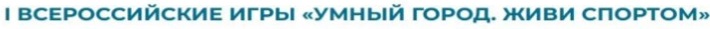 Место проведения
(ул. Рабочая, 53)
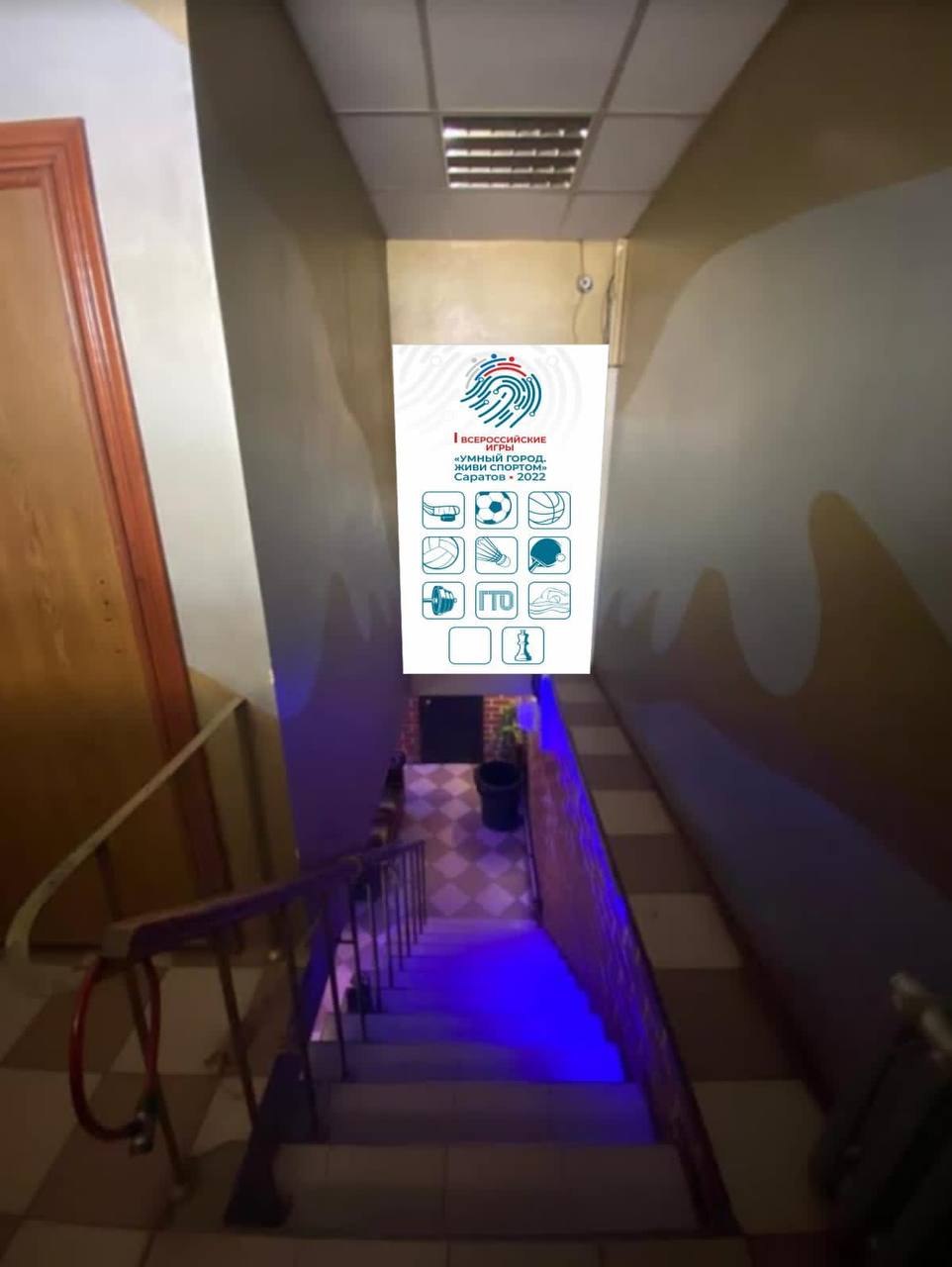 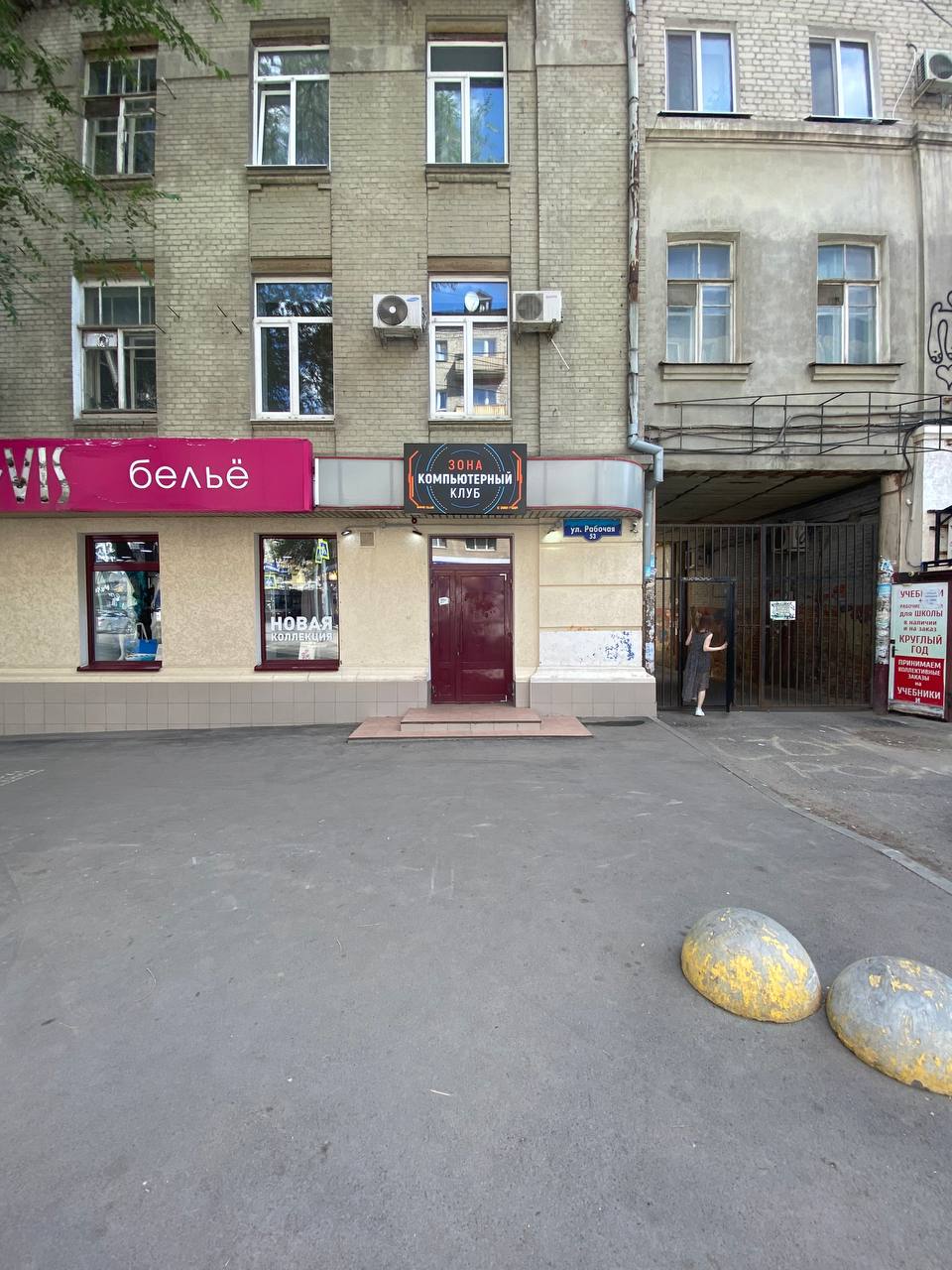 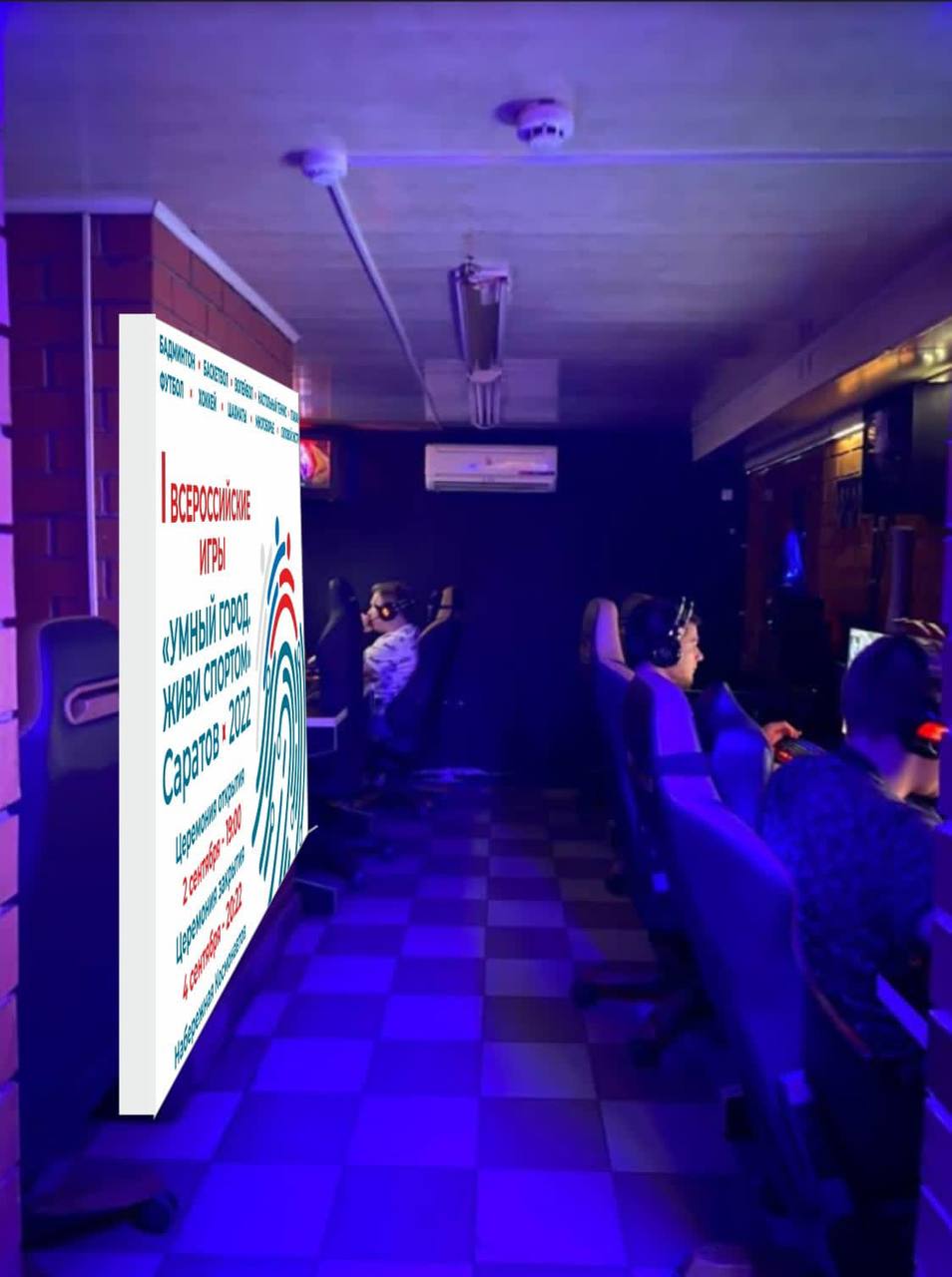 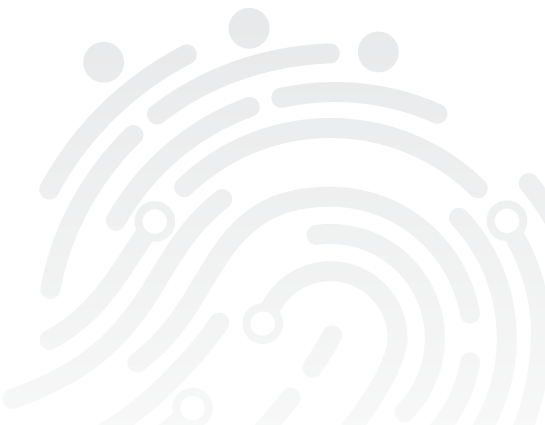 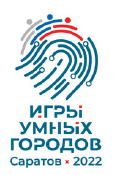 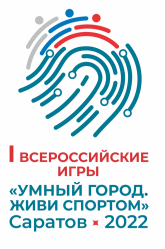 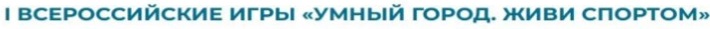 УЧАСТНИКИ КОМАНДЫ САРАТОВСКОЙ ОБЛАСТИ
Dota2
Кузин Данил
Найденов Антон
Белов Данил
Дмитрий Куркин
Балашов Егор
CS:GO
Лукьянов Владимир
Калинин Даниил
Табакуров Максим
Хорошевский Борис
Уметчиков Валерий
Подготовка:

Dota2
25 июля – 29 августа
32 тренировки

CS:GO
25 июля – 29 августа
32 тренировки
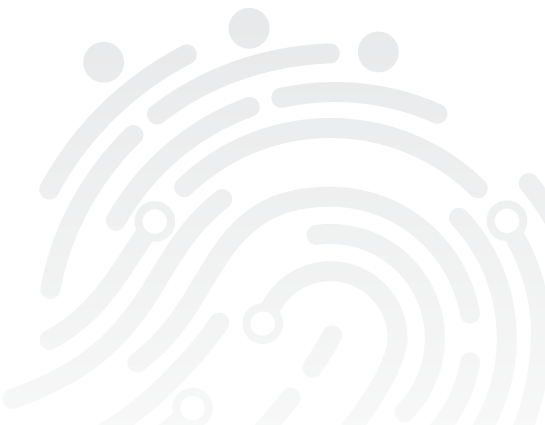 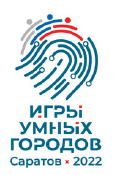 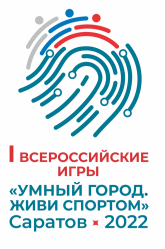 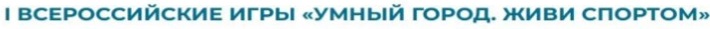 СУДЬИ – 42 человека
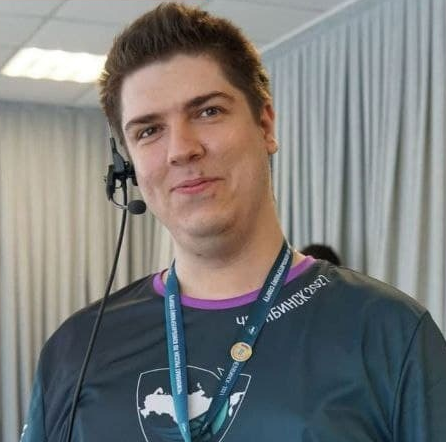 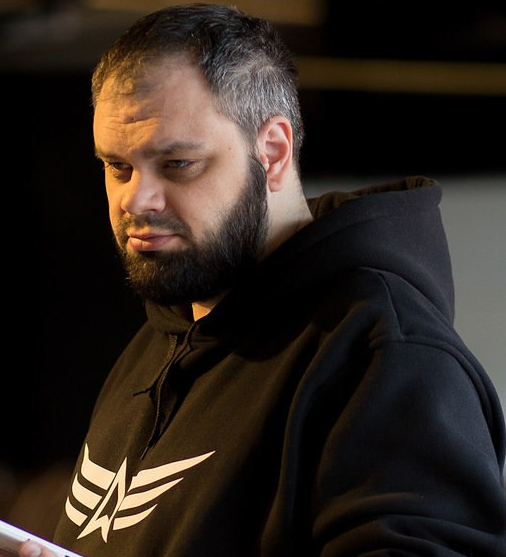 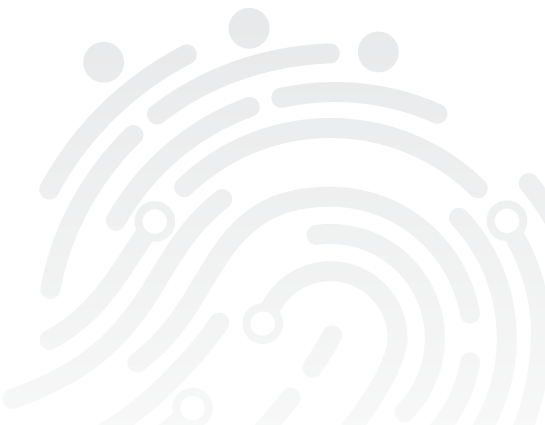 ГЛАВНЫЙ СУДЬЯ
Комаровский Фёдор
судья первой категории
ГЛАВНЫЙ СЕКРЕТАРЬ
Шульгин Дмитрий
судья первой категории
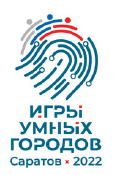 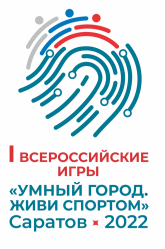 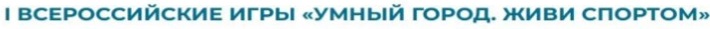 Приглашаем 5 спортивных судей на 6 рабочих дней
- место проживания на 5 человек на 6 дней
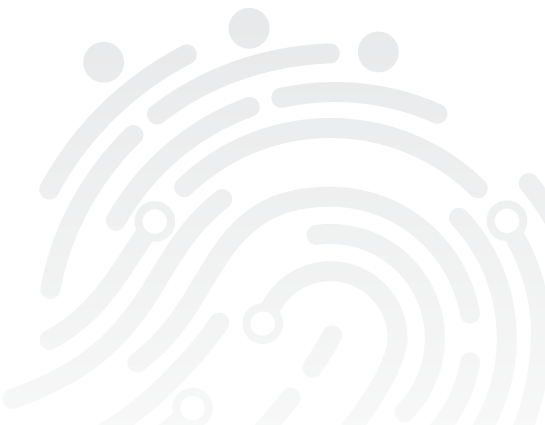 - питание на 5 человек на 6 дней
- проезд до Саратова и обратно на 5 человек
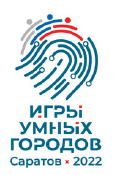 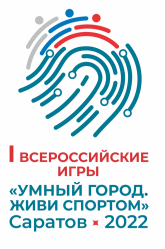 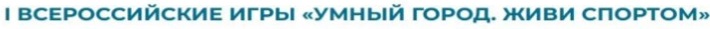 Трансляция игровых матчей
помогают привлечь как можно больше зрителей на прямой эфир
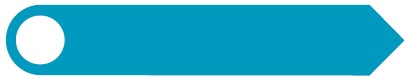 Профессиональные комментаторы киберспортивного направления, обеспечат удержание фокуса аудитории
RuHub Studio
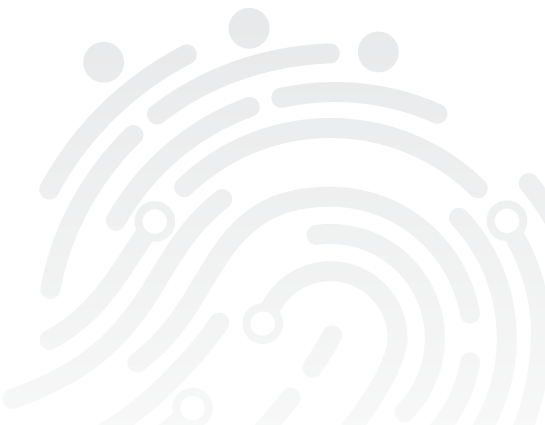 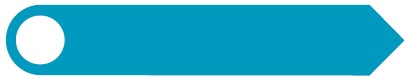 онлайн стрим прямо в социальной сети для просмотра трансляции матчей обеспечит широкий охват аудитории
Трансляция ВКонтакте
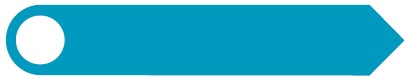 ведущая мировая стриминговая платформа увеличит географический охват аудитории
Twitch
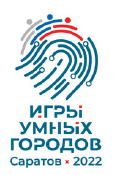 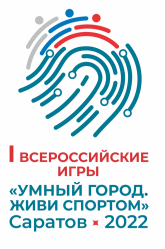 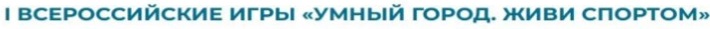 НАГРАЖДЕНИЕ
Команды, занявшие 1-3 места в каждой дисциплине награждаются Кубками и дипломами Министерства спорта Российской Федерации, игроки команд медалями и дипломами
2 кубка / 6 общекомандных диплома / 30 медалей / 30 личных диплома
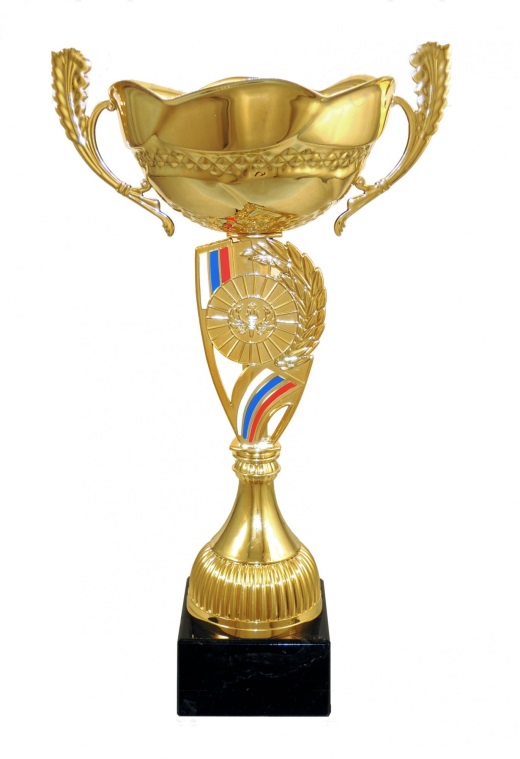 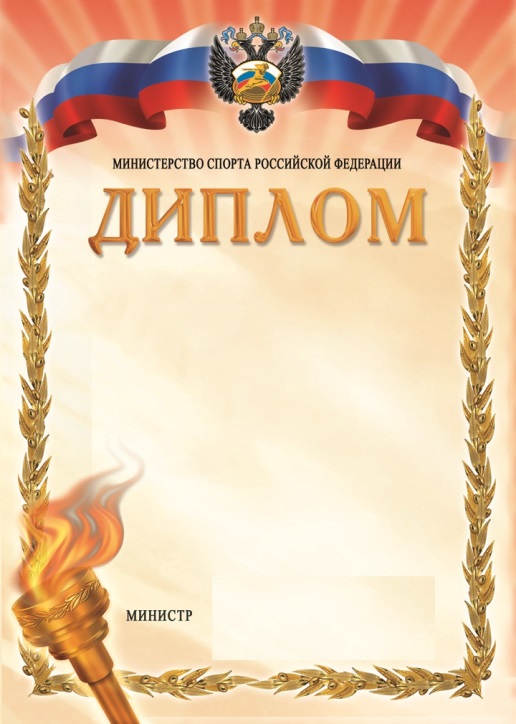 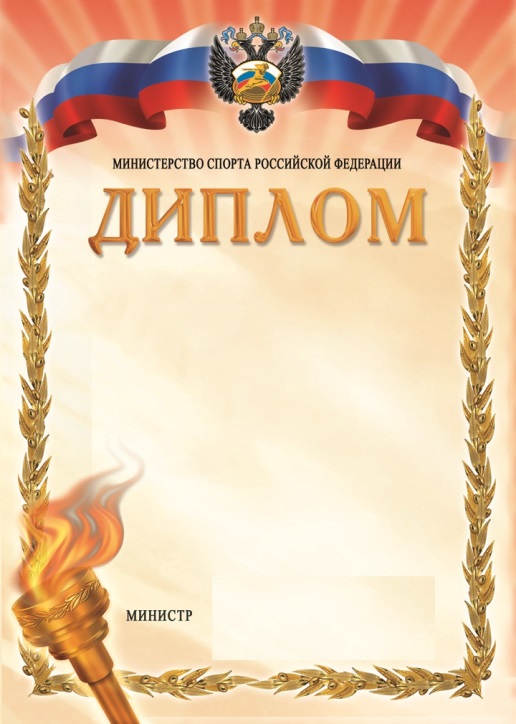 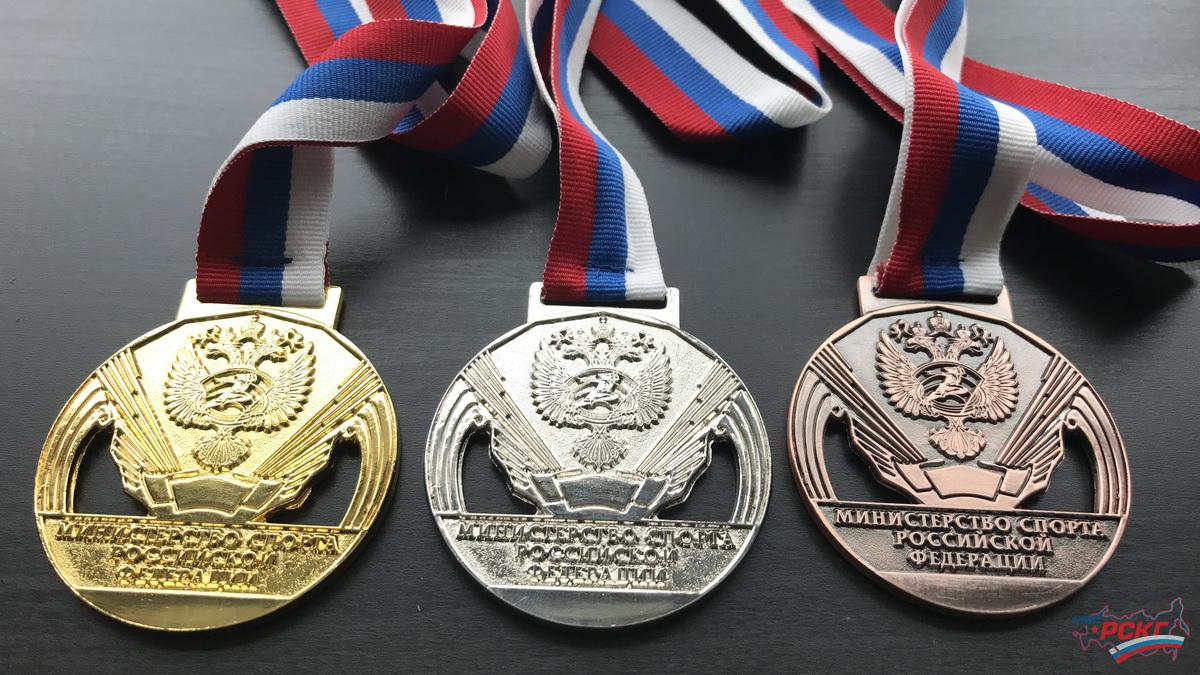 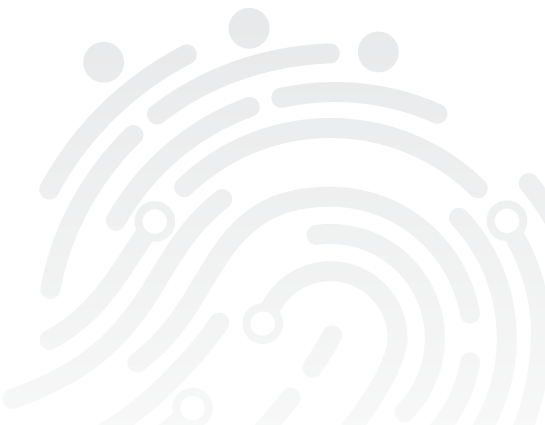 Призовой фонд 500 000 руб (по 250 000 руб на каждую дисциплину)
повышает интерес к событию, увеличивает количество команд участников 
1 место 150 000 руб
2 место 100 000 руб
3 место 50 000 руб
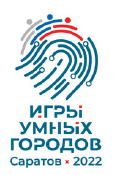 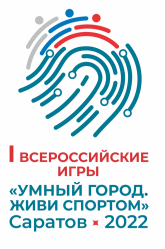 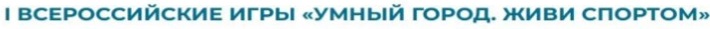 ОТВЕТСТВЕННЫЙ ПО НАПРАВЛЕНИЯМ
Постников Сергей Александрович
+7 937 225 33 07 
vk.com/safks
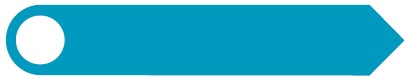 Наш киберспорт
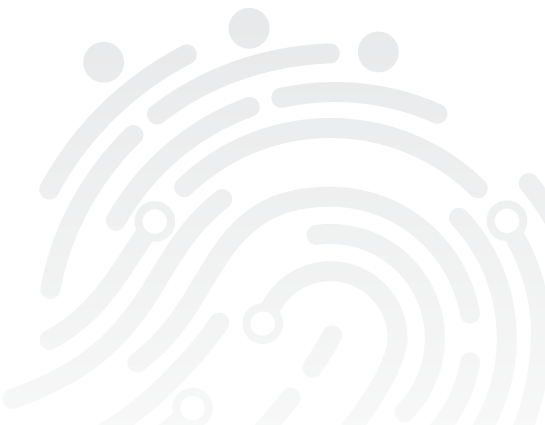 Встреча команд
Транспорт